GUIDES D’ASSEMBLAGES
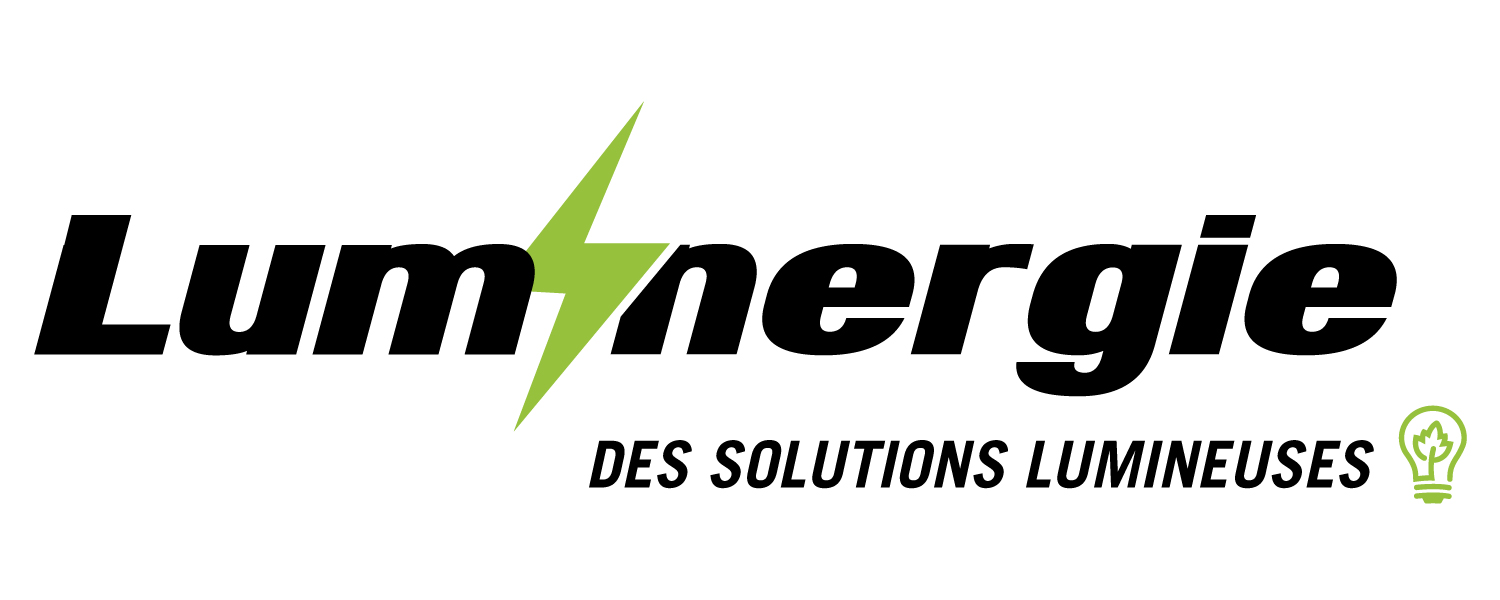